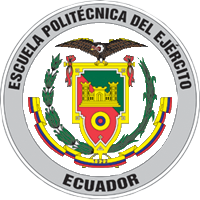 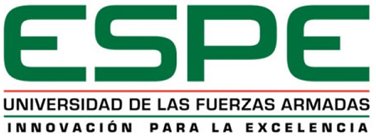 DEPARTAMENTO DE CIENCIAS ECONÓMICAS, ADMINISTRATIVAS Y DE COMERCIO
CARRERA DE INGENIERÍA COMERCIAL
“ESTUDIO DEL NIVEL DE USABILIDAD DEL COMERCIO ELECTRÓNICO EN EL DISTRITO METROPOLITANO DE QUITO, ADMINISTRACIÓN ZONAL EUGENIO ESPEJO”
AUTOR: SÁNCHEZ MÉNDEZ, ANDREA MELISA
DIRECTOR: MG. ING. MARIA ISABEL, SÁNCHEZ
INTRODUCCIÓN
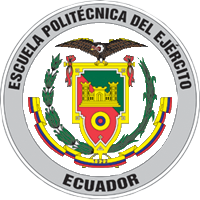 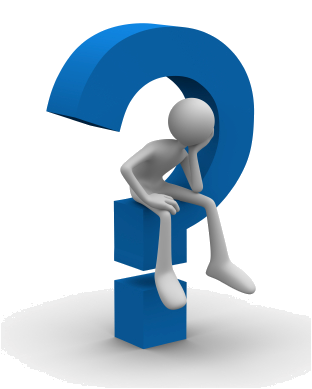 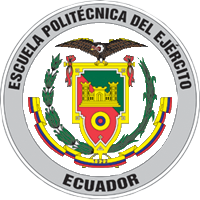 Planteamiento del problema
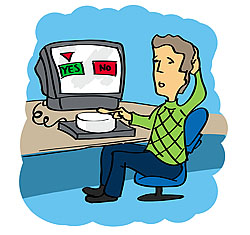 Deficiente uso del comercio electrónico
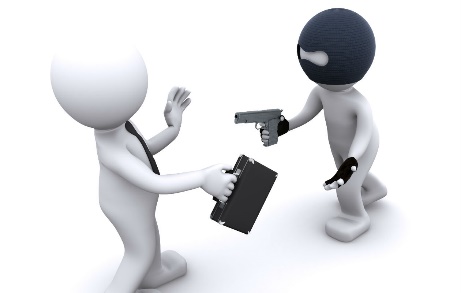 Desconfianza en la seguridad de internet
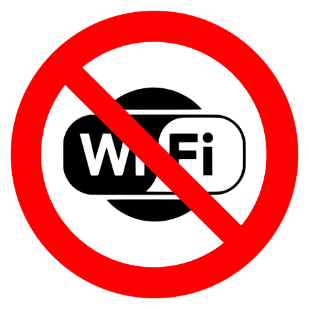 Limitaciones con las formas de pago online
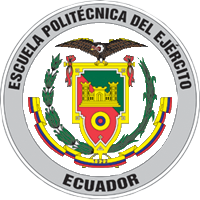 Objetivo General
Caracterizar la usabilidad del comercio electrónico en el Distrito Metropolitano de Quito, Administración Zonal Eugenio Espejo
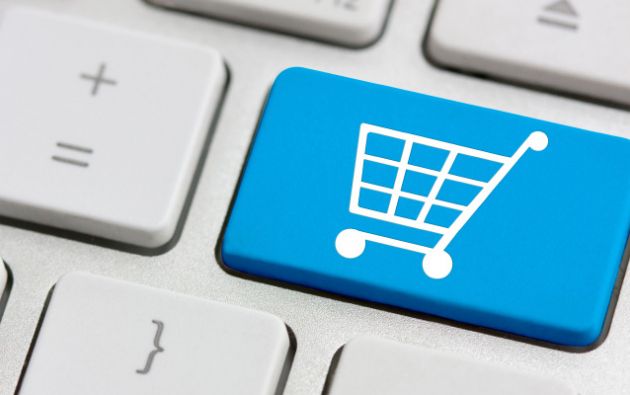 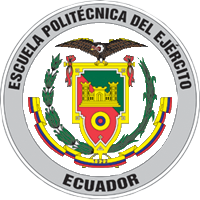 Objetivos específicos
Determinar el grado de usabilidad (seguridad en internet)
4
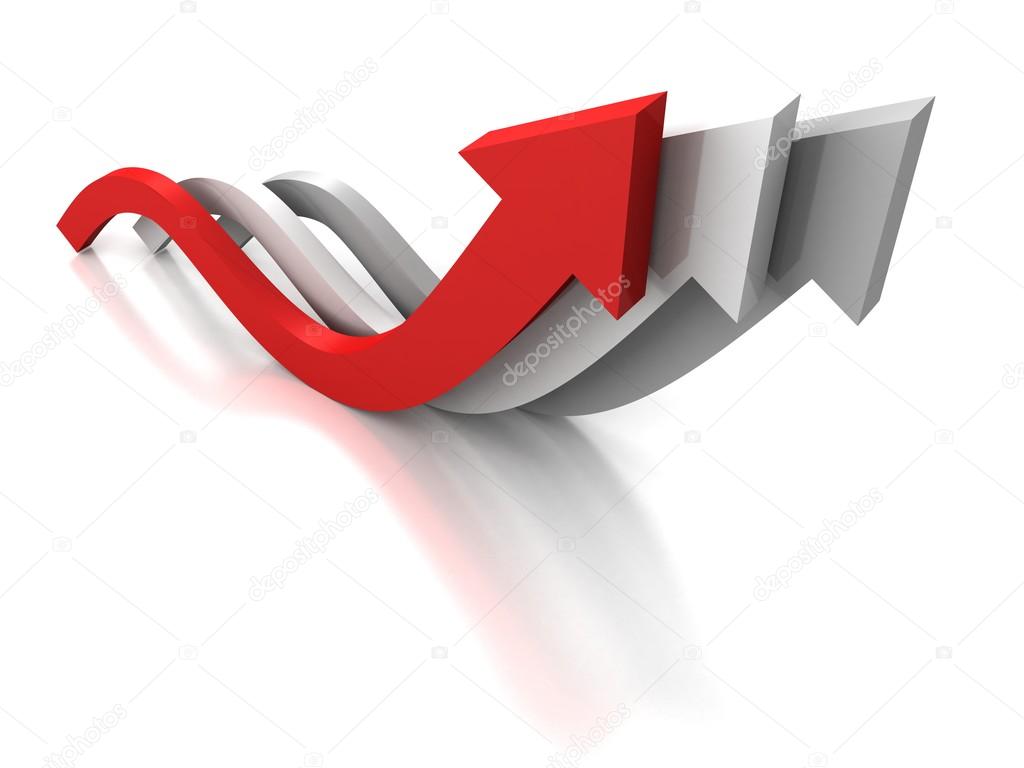 Valorar la relación de compra (pre requisitos financieros)
3
Identificar el nivel de uso (acceso a tecnologías e internet)
2
Clasificar al usuario de comercio electrónico (criterios generales y compras)
1
Marco Teórico
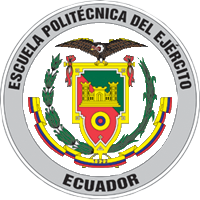 Facilidad de aprender
Acceso a internet y dispositivos electrónicos
Eficiencia de uso
Usabilidad
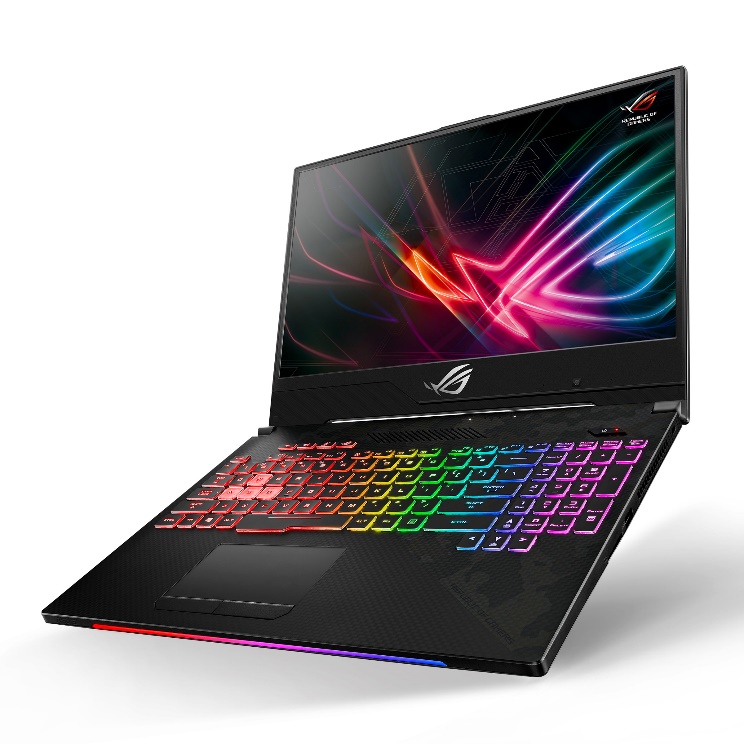 Fácil de recordar
Satisfacción
Pre requisitos financieros
Seguridad de la información
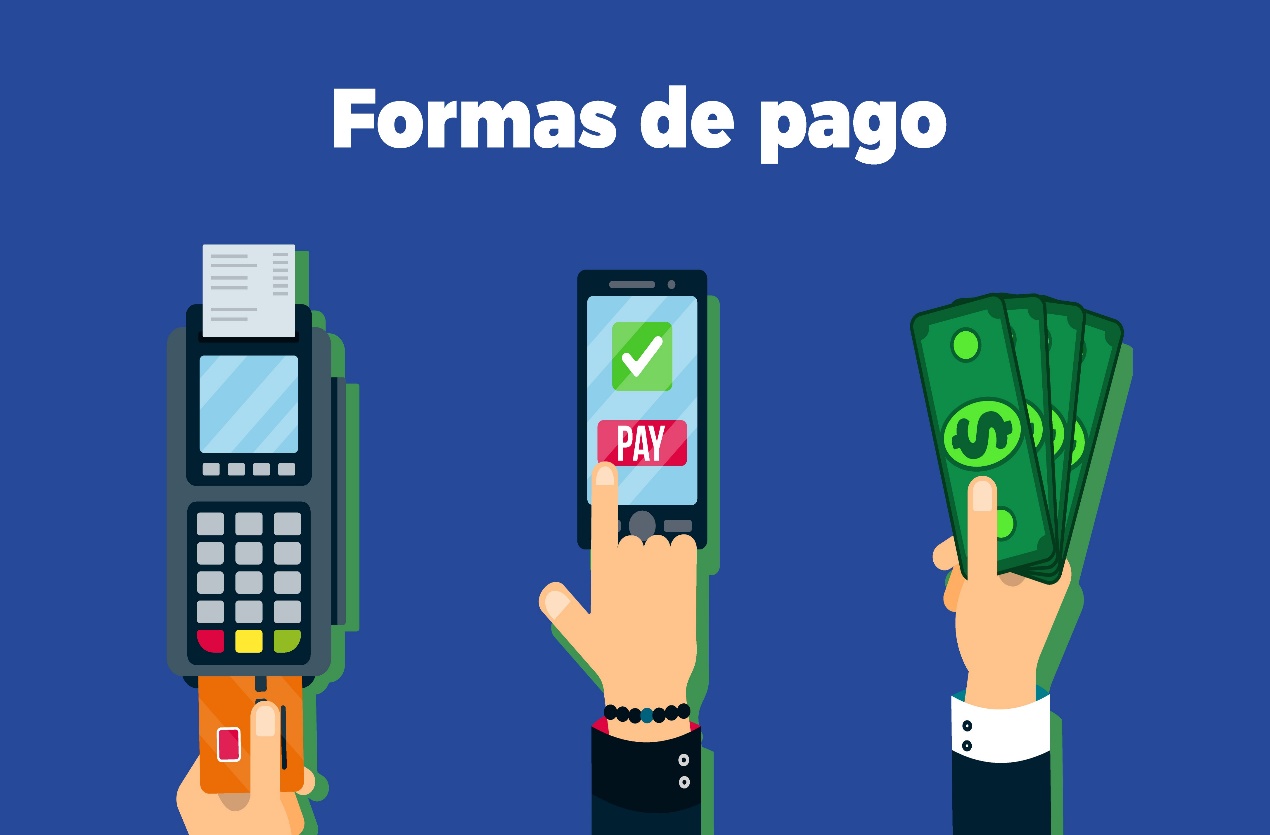 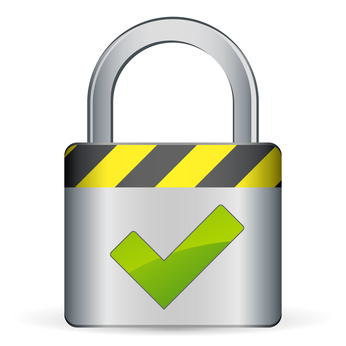 Mecanismos de seguridad transaccional
Consejos para compras seguras
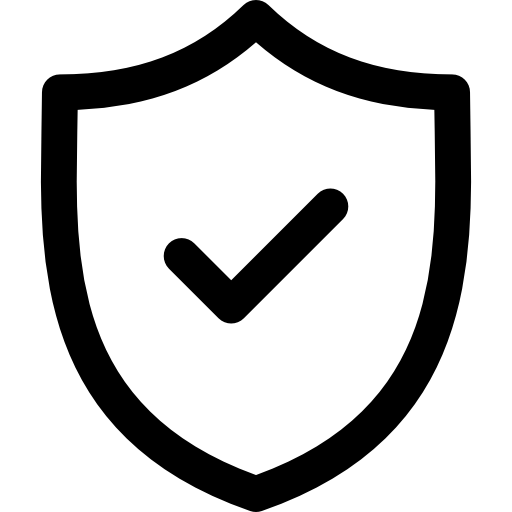 Cuenta Bancaria
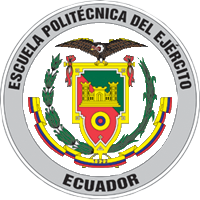 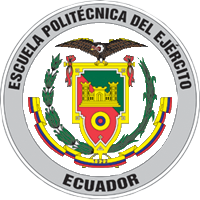 Teorías de soporte
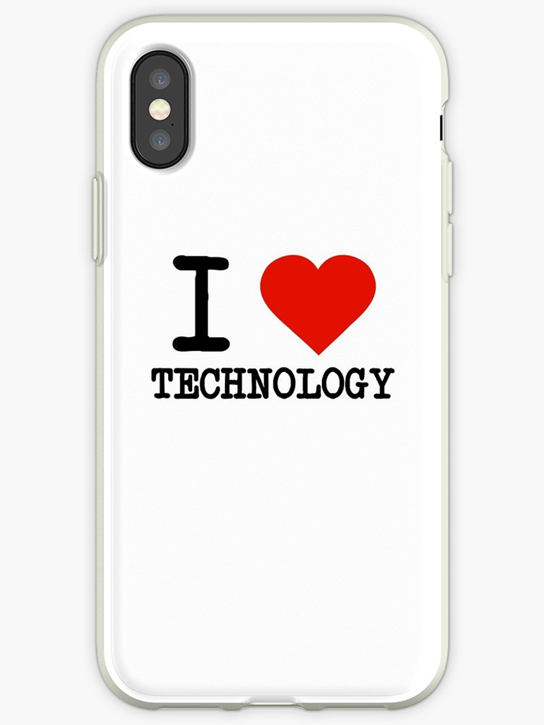 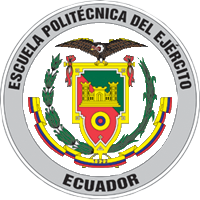 Marco situacional
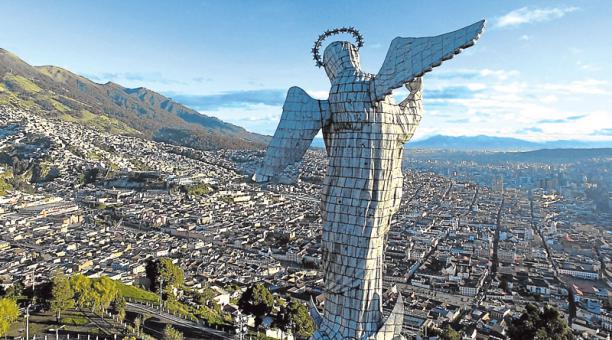 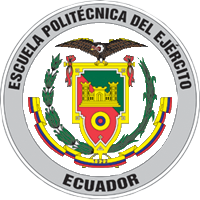 Metodología
Administración Zonal
 Eugenio Espejo, parroquias urbanas
Alcance 
Descriptivo
PET 410.063 habitantes (proyección 2018)
Diseño no experimental transversal
310 personas para la muestra, estratificada por edad y parroquia urbana
Enfoque mixto
Encuesta piloto presenta un alfa de Crombach de 0,757
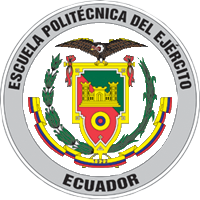 Proyección poblacional 
PET 2018
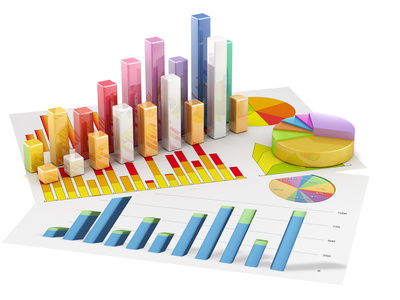 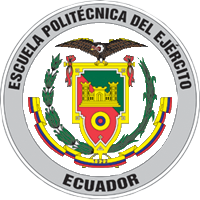 Resultados
Las Pymes cuentan con dos empleados fijos, los demás son solo eventuales
1
Apenas el 22,26% de los encuestados realiza compras a través de internet
El 71% prefiere adquirir bienes por internet antes que servicios
2
3
Se destina un 12,7% del salario al gasto en compras por internet
El criterio de mayor influencia en la decisión de compra es la opinión de anteriores usuarios
4
El 41% de los encuestados que no compran, lo justifican por  inseguridad en los sitios web
5
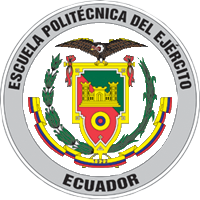 Perfil del usuario de e-commerce
69%
50%
53%
Edad entre 18 y 33 años
Estudios Universitarios
92%
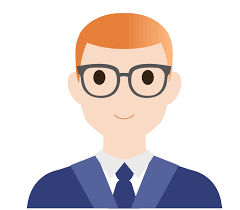 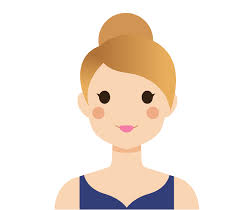 Su motivación principal son
precios mas económicos
Esta trabajando
60%
65%
Adquieren servicios de entretenimiento y turísticos
72%
66%
Gana menos de 1 
SBU y hasta 2 SBU
Prefiere adquirir bienes varios antes que ropa
Compra entre 1 a 3 veces al años
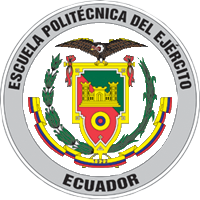 Resultados
1
5
Tiempo
 destinado a la compra
3
Posee Cta. Bancaria y electrónica
4
6
2
Mecanismo de seguridad
65% usa smartphone
Dispositivo para comprar
71% sabe de su existencia
Seguridad transaccional
68% respondió si
Tipo de pago
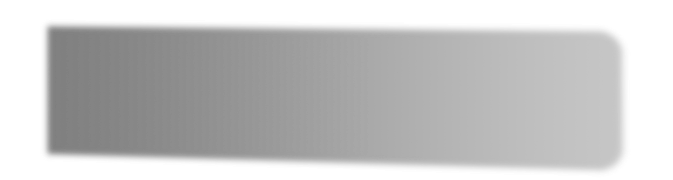 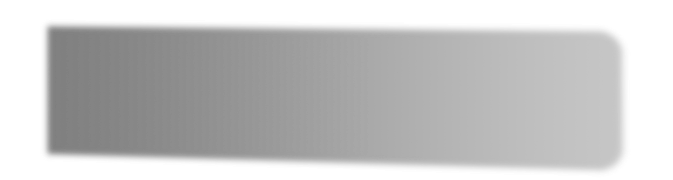 84%  verifica candado verde y el https
59% prefiere tarjeta de crédito o debito
49% dedica menos de 30 minutos
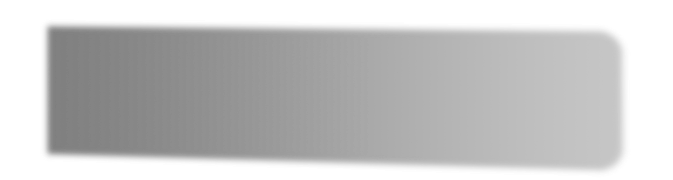 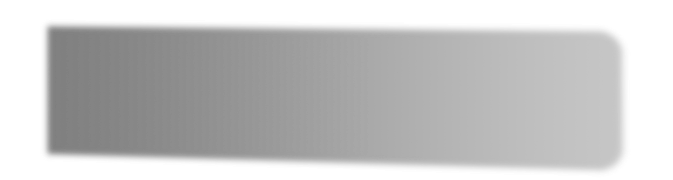 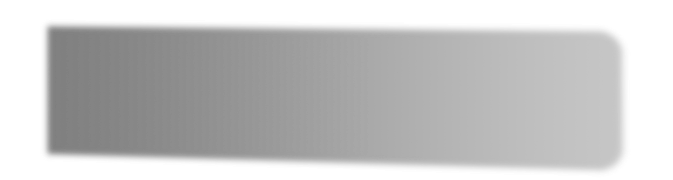 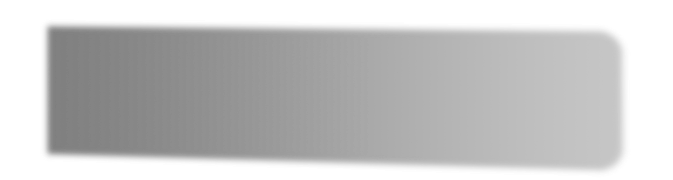 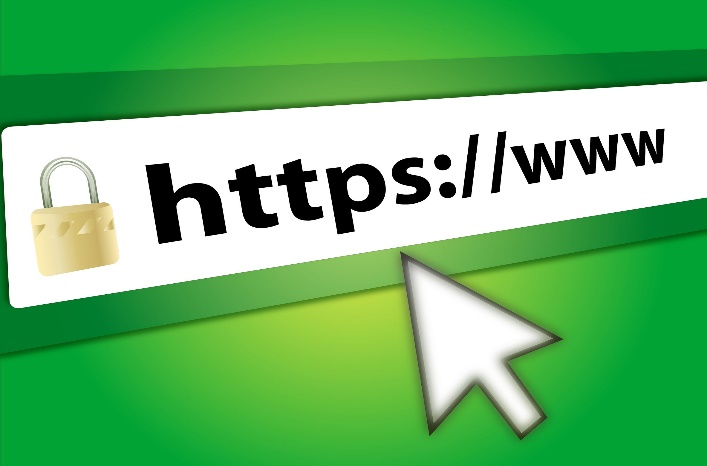 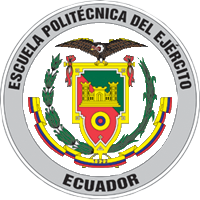 Experiencia de compra
4,11/5
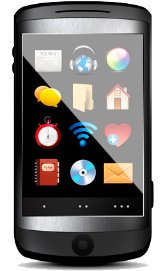 4,34/5
Fácil de aprender
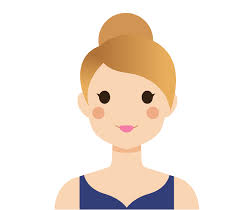 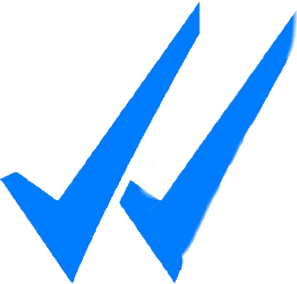 4,14/5
Eficiencia de uso
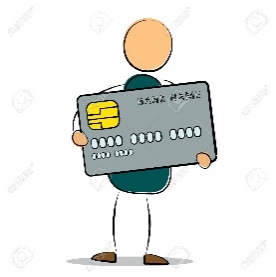 4,28/5
4,20/5
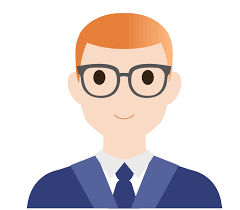 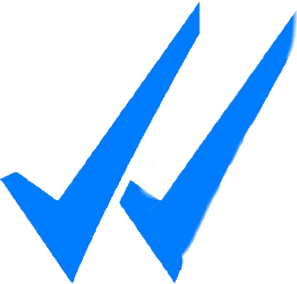 Fácil de recordar
4,27/5
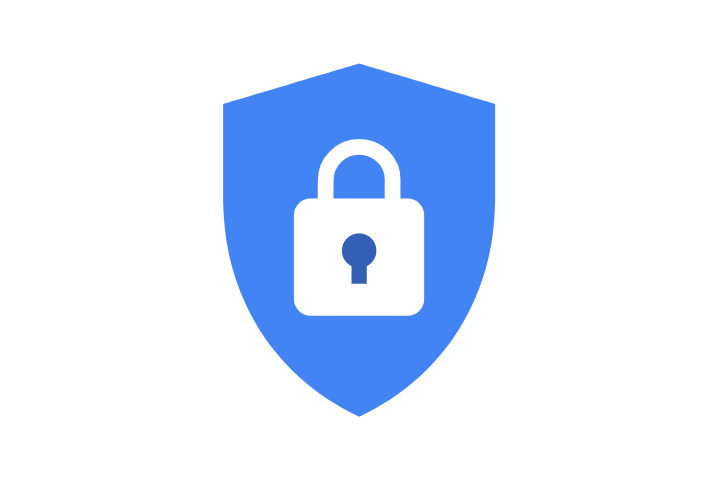 3,88/5
Satisfacción
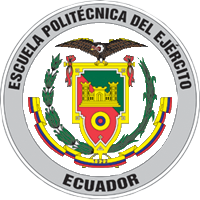 Monto de compra por edad
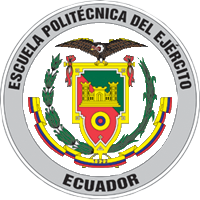 Preferencias de compra
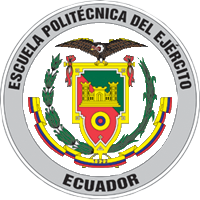 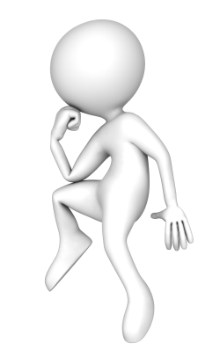 Propuesta
Alternativas para disminuir la desconfianza
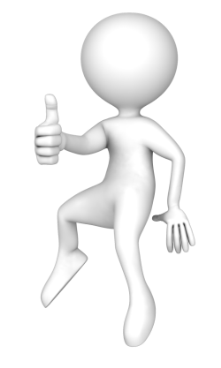 Enfoque en los oferentes
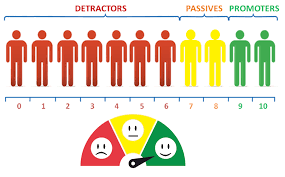 Enfatizar el marketing boca a boca
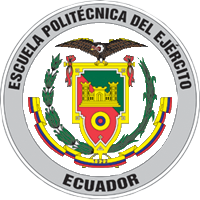 Plan de acción
Evaluación de la experiencia

Evaluación post venta (NPS, CES, OTROS)
Información de calidad

Sobre el producto
Políticas de devolución, garantías y contacto
Prevención de riesgos

Alianza estratégica con Paymentez
Videos cortos sobre delitos y como prevenirlos
BENEFICIOS
Crea confianza en el usuario
Reduce las devoluciones
Mitigar la desconfianza en los usuarios
No dudas = excelente organización
Construir cultura de seguridad en internet
Brindar mayor seguridad en las transacciones
Información
Prevención de riesgos
Construcción de imagen frente al cliente
Detección de oportunidades de mejora
Evaluación de experiencia
Excelente servicio
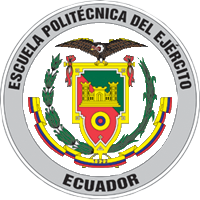 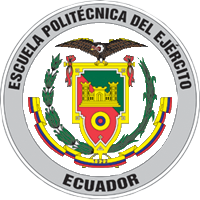 Conclusiones
Perfil del usuario
Se adapta fácilmente a los cambios tecnológicos y así resulta mas fácil comprar por internet
El 65% usa smartphones y el 49% destina menos de 30 min. A las compras por internet, limita la participación de los oferentes.
68% tiene cta. Bancaria y el 59% usa tarjeta para sus compras. Persiste como impedimento.
El 41% de los encuestados no compra por inseguridad en internet, lo cual se presenta como un obstáculo para el e-commerce
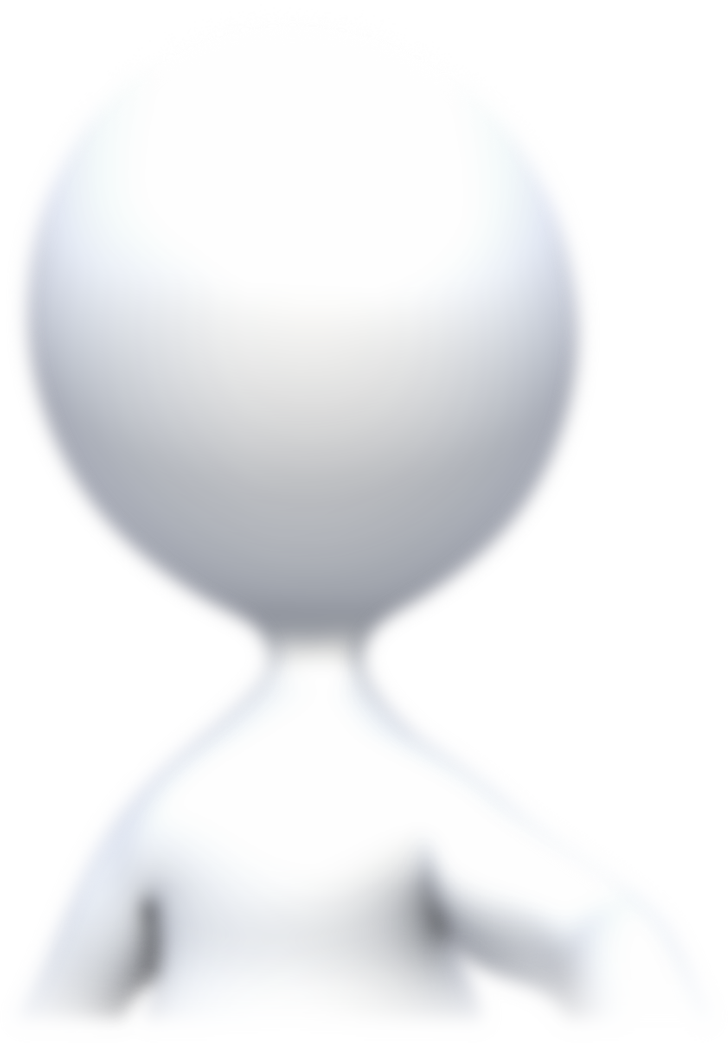 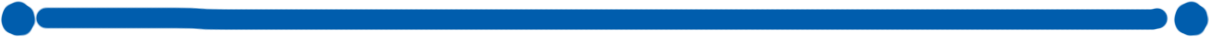 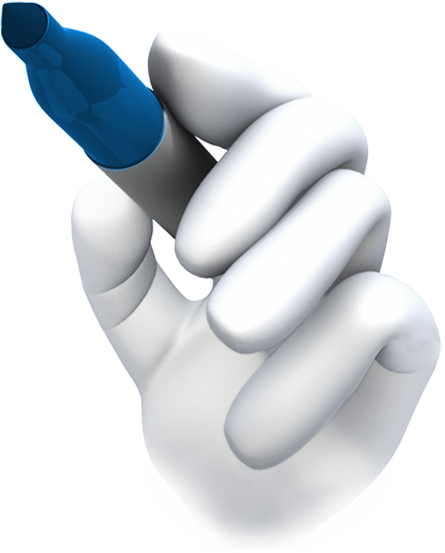 Dirigir esfuerzos a este segmento, mejorar experiencia y diversificar la oferta. Explotar marketing boca a boca
Alianzas estratégicas con plataformas de pago
Ofrecer información clara y concisa que ayude al usuario a decidir rápidamente
Construir un portal y servicio que afiance la confianza de los usuarios y permita atraer nuevos.
Recomendaciones
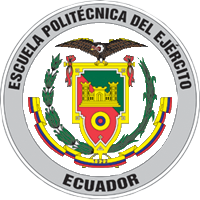 Muchas gracias por su atención